Camp Session Plans- Clown’s Silly Relay Races
Camp Session Plans- Silly Scooter and water games
Camp Session Plans- Clown’s Crazy Oobleck
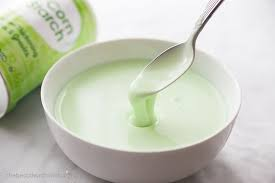 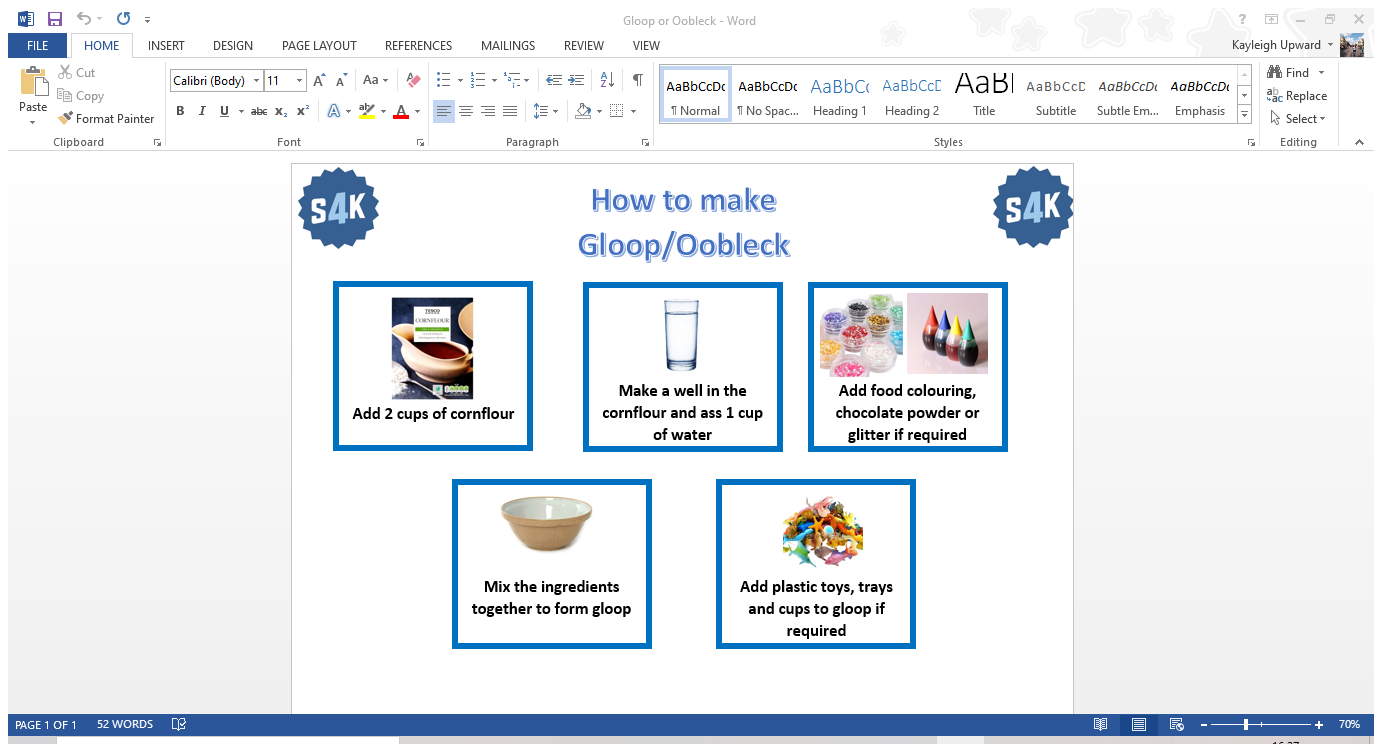 Camp Session Plans- Clown Colour games
Camp Session Plans- Clown outfit bark and leaf rubbing
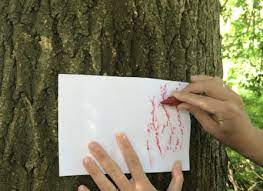 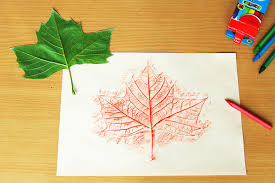 Camp Session Plans- Paper plate clowns and circus animals
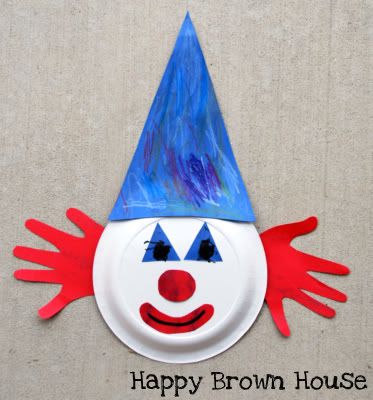 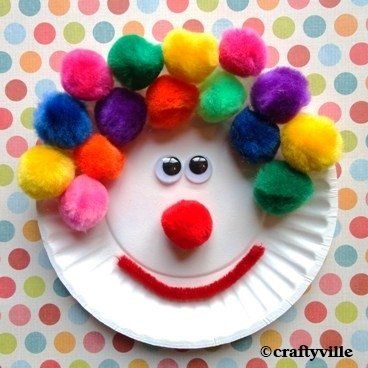 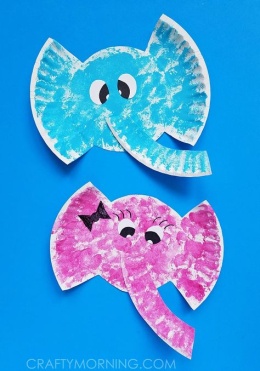 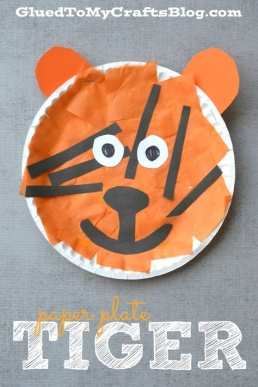 Camp Session Plans- Clown and Acrobat Yoga
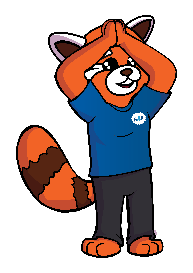 Extended Mountain  pose
Performer entrance
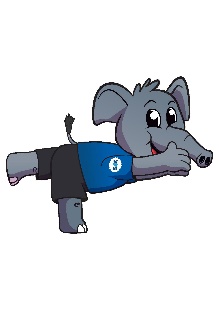 Warrior 3
Leaping acrobat
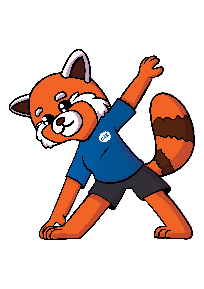 Triangle pose
Stretching acrobat
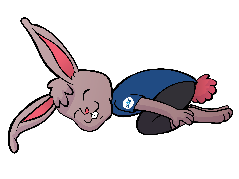 Child’s Pose
Contortionist
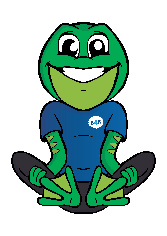 Flower pose
Silly clown